Sport
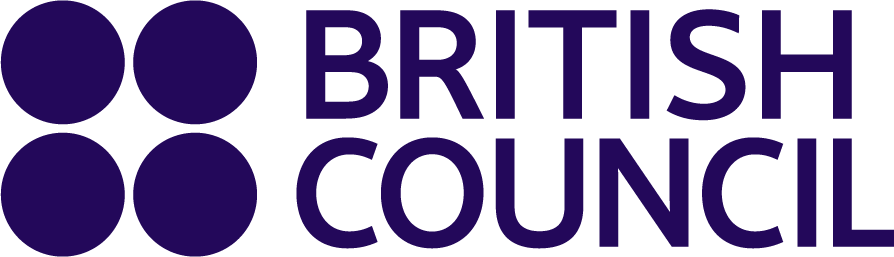 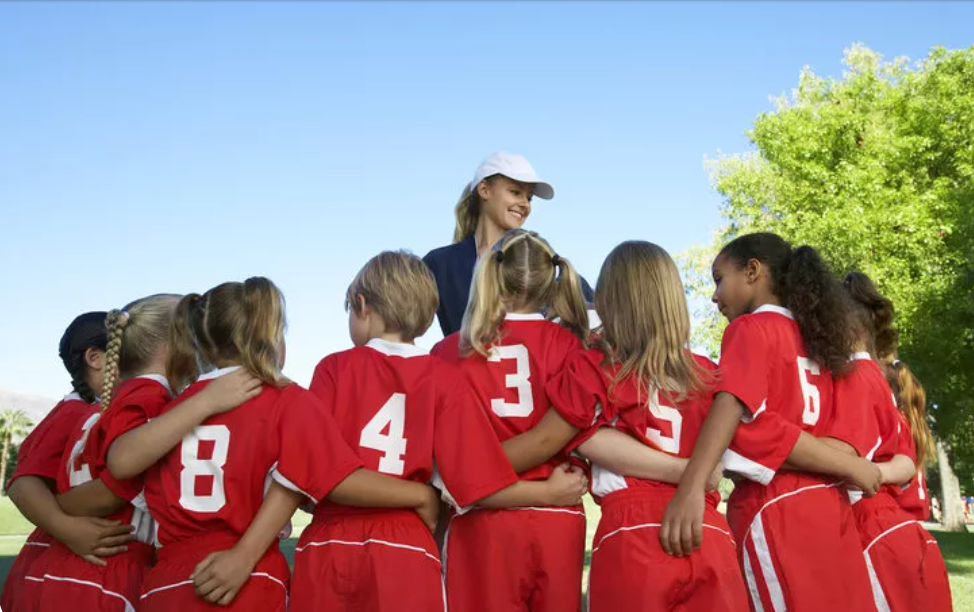 https://www.teachingenglish.org.uk/
Sports alphabet
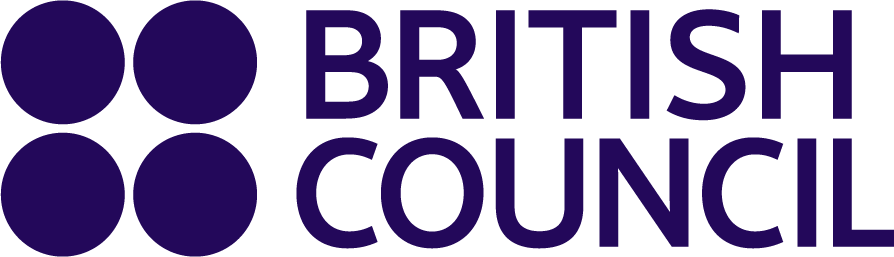 Missing letters: E; K; Q; X
https://www.teachingenglish.org.uk/
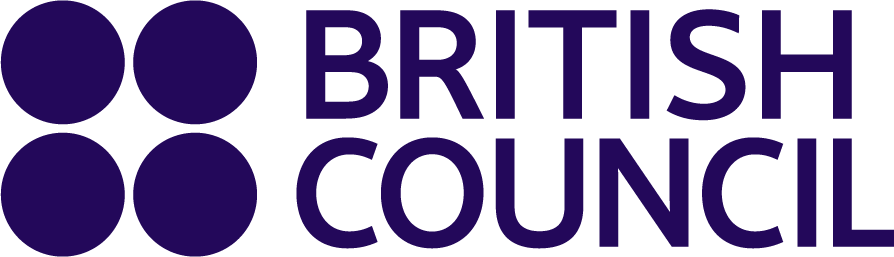 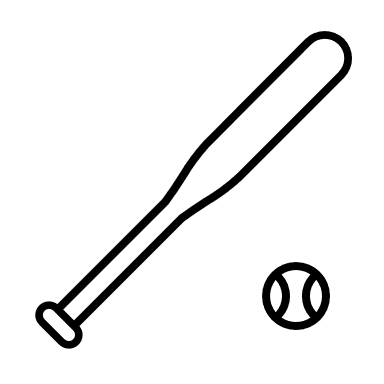 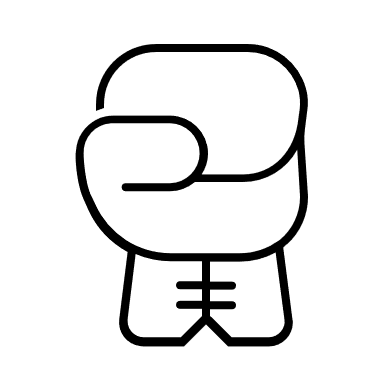 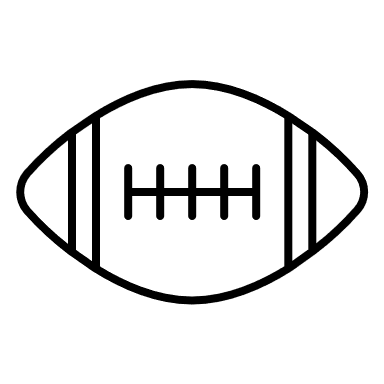 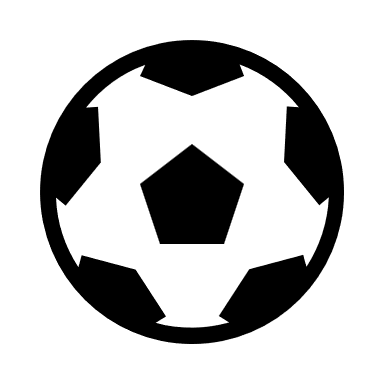 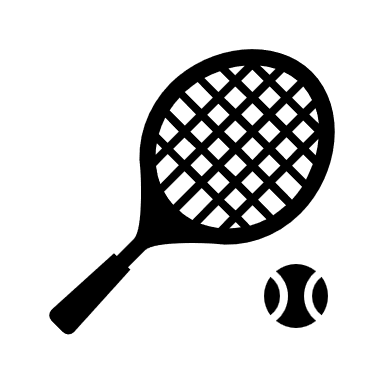 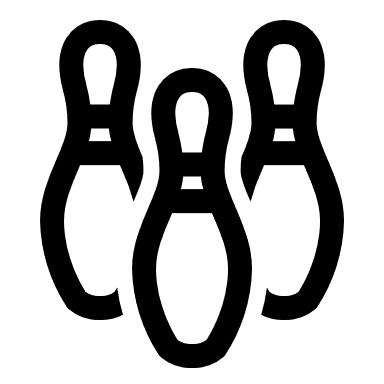 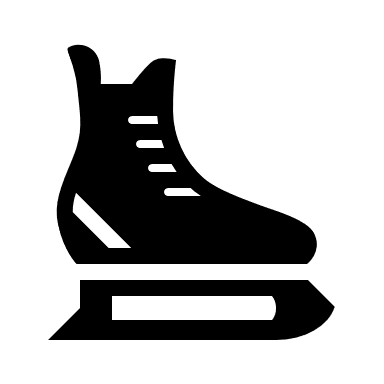 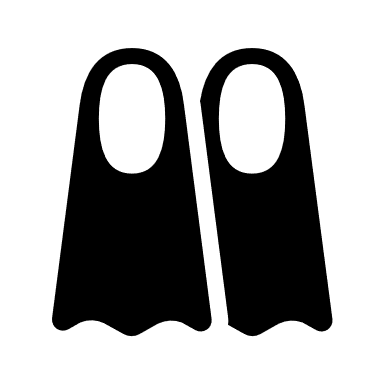 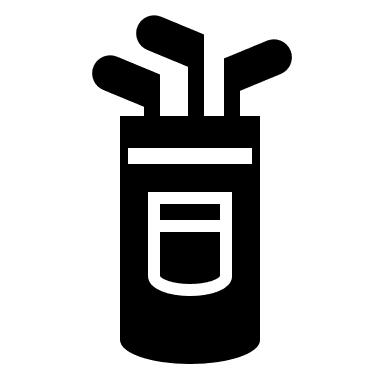 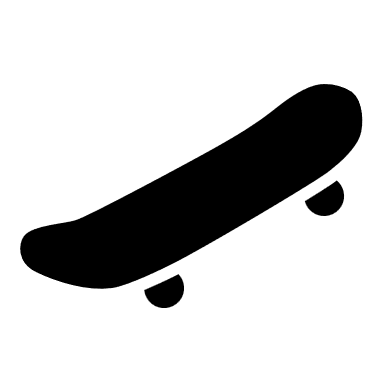 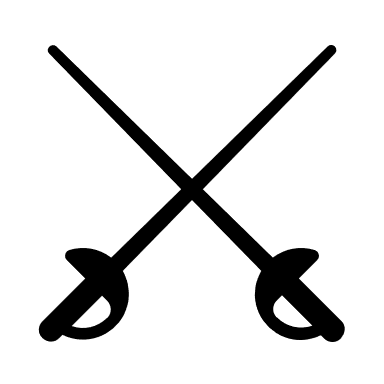 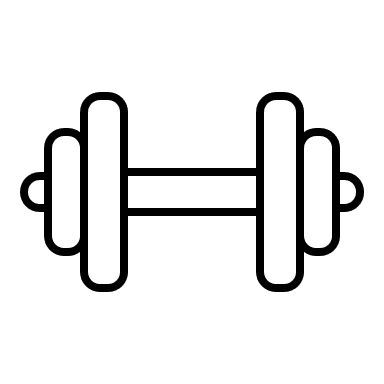 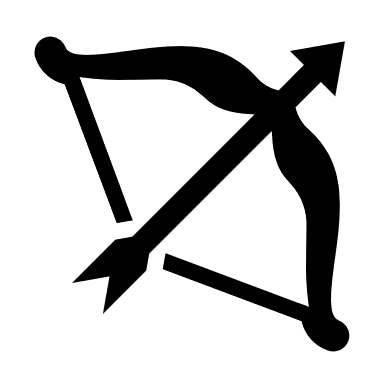 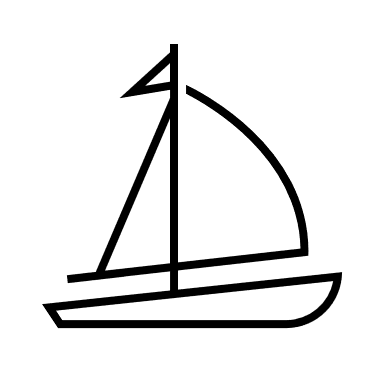 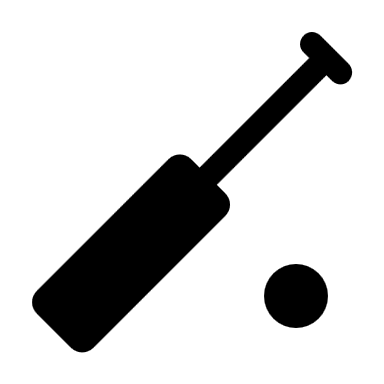 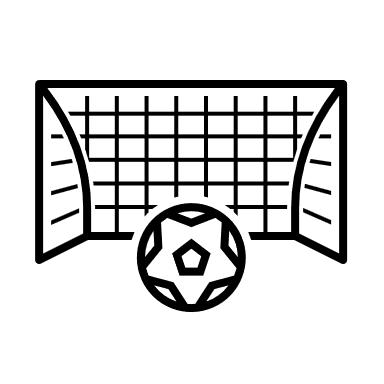 https://www.teachingenglish.org.uk/
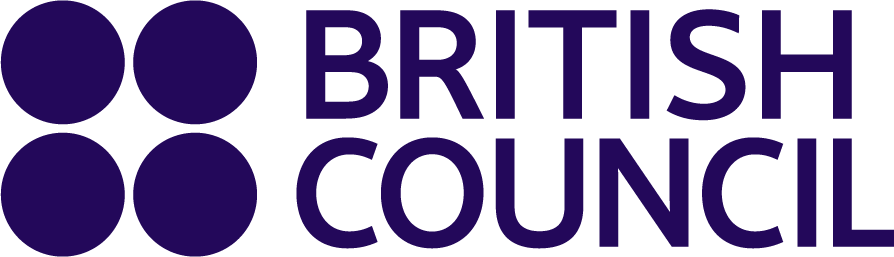 https://www.teachingenglish.org.uk/